FAZE U PROIZVODNJI VODENE PARE
TERMODINAMIKA
TEHNIČKA ŠKOLA ZA STROJARSTVO I MEHATRONIKU, SPLIT
Vesna Plenča
VODENA PARA KAO ENERGENT
p1
Vodena para je značajna u tehničkoj praksi, osobito kao radni medij u parnim strojevima i kao ogrjevni fluid u mnogim industrijskim, sanitarnim i drugim toplinskim uređajima. 
Vodena para potrebna za ove svrhe dobiva se isparavanjem vode na TLAKOVIMA VIŠIM od atmosferskog, u parniM kotloviMA.
w
pregrijač
pare
p2
generator pare
turbina
p = const.
rashladna
voda
w
w
isparivač
kondenzator
w
zagrijač
vode
Vesna Plenča
p1
pumpa
spremnik
kondenzatna pumpa
FAZE U PROIZVODNJI VODENE PARE
Pregrijanapara
   tp 
   vp 
   hp 
   sp
Mokra para
  tx 
  vx 
  hx 
  sx
Vrela voda
  t)
  v)
  h)
  s)
Suhozasićena para
     t) )
     v) )
     h) )
     s) )
Voda
  tw 
  vw 
  hw 
  sw
=
=
Vrela voda
Voda
Mokra para
Suhozasićena para
Pregrijanapara
pri dovođenju topline p=const
prvi mjehurić pare
posljednja kapljica vode
pri dovođenju topline p=const
pri dovođenju topline i p=const. i t=const
Vesna Plenča
ZAGRIJAVANJE
PREGRIJAVANJE
ISPARAVANJE
pri odovođenju topline  
      p=const.
pri odovođenju topline i p=const. i t=const
pri odovođenju topline        p=const.
KONDENZACIJA
HLAĐENJE
HLAĐENJE
FAZE U PROIZVODNJI VODENE PARE
T. XII/XIII
potrebna su 2 podatka,
uglavnom su to tlak i temperatura
Voda
  tw – temperatura vode [0C]
  vw – specifični volumen vode [m3kg-1]
  hw – specifična entalpija vode [Jkg-1]
  sw – specifična entropija vode [Jkg-1K-1]
Vesna Plenča
FAZE U  PROIZVODNJI VODENE PARE
potreban je 1poznati podatak,
ili tlak   T. X    
ili temperatura T. XI
VRELA Voda
   – temperatura vrele vode [0C]
    – specifični volumen vrele vode [m3kg-1]
   – specifična entalpija vrele vode [Jkg-1]
   – specifična entropija vrele vode [Jkg-1K-1]
t)

  v)

  h) 

  s)
Vesna Plenča
FAZE U PROIZVODNJI VODENE PARE
zasićenost pare
MOKRA PARA
   – temperatura mokre pare [0C]
    – specifični volumen mokre pare [m3kg-1]
   – specifična entalpija mokre pare [Jkg-1]
   – specifična entropija mokre pare [Jkg-1K-1]
tx   vx   hx   sx
vlažnost pare
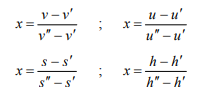 Vesna Plenča
FAZE U  PROIZVODNJI VODENE PARE
potreban je 1podatak,
ili tlak   T. X    
ili temperatura T. XI
SUHOZASIĆENA PARA
  – temperatura suhozasićene pare [0C]
   – specifični volumen suhozasićene pare [m3kg-1]
  – specifična entalpija suhozasićene pare [Jkg-1]
   – specifična entropija suhozasićene pare [Jkg-1K-1]
t) )

v) )
  
h) )

s) )
Vesna Plenča
FAZE U PROIZVODNJI VODENE PARE
T. XII/XIII
potrebna su 2 podatka,
uglavnom su to tlak i temperatura
PREGRIJANA PARA
  tp – temperatura pregrijane pare [0C]
  vp – specifični volumen pregrijane pare [m3kg-1]
  hp – specifična entalpija pregrijane pare [Jkg-1]
  sp – specifična entropija pregrijane pare [Jkg-1K-1]
Vesna Plenča
ZADACI:
Odredi specifičnu entalpiju i specifičnu entropiju vode koja u kotao ulazi s tlakom od 80 [bar] 
      i temperaturom 20 [0C] koristeći termodinamičke tablice.
ZA VODU
T. XII/XIII
potrebna su 2 podatka,
uglavnom su to tlak i temperatura
hw = 91,3 [Jkg-1]

sw = 0,2943 [Jkg-1K-1]
za p=80 [bar]
t= 20 [0C]
Vesna Plenča
POTRAŽITE PODATKE U TERMODINAMIČKIM TABLICAMA
ZADACI:
2. Odredi temperaturu i specifičnu entropiju vrele vode   koja se nalazi na tlaku 120[bar] 
    koristeći termodinamičke tablice.
ZA VRELU VODU
T. X potreban je 1 podatak
t) = 342,63 [0C]

s) = 3,496 [Jkg-1K-1]
za p=120 [bar]
Vesna Plenča
POTRAŽITE PODATKE U TERMODINAMIČKIM TABLICAMA
ZADACI:
3. Odredi specifični volumen i specifičnu entalpiju pregrijane pare  koja se nalazi na tlaku 120[bar] i temperaturi 500 [0C) koristeći termodinamičke tablice.
ZA PREGRIJANU PARU
T. XII/XIII
potrebna su 2 podatka,
uglavnom su to tlak i temperatura
vp = 0,02681 [m3kg-1]

hp = 3347 [Jkg-1]
za p=120 [bar]
t= 500 [0C]
Vesna Plenča
POTRAŽITE PODATKE U TERMODINAMIČKIM TABLICAMA
SAMOVREDNOVANJE
ZAOKRUŽI TOČAN ODGOVOR NA PITANJE KAKO RAZUMIJEŠ  PREZENTIRANO :
ZNAM
ZNAM DA NE ZNAM
GLUMIM DA ZNAM
Vesna Plenča
SAMOVREDNOVANJE
AKO TVOJ ODGOVOR NIJE ZNAM, PROUČI PREZENTACIJU JOS JEDNOM
OSTANI POZITIVAN,
BUDI NEGATIVAN.
ZDRAVI I VESELI BILI!
Vesna Plenča